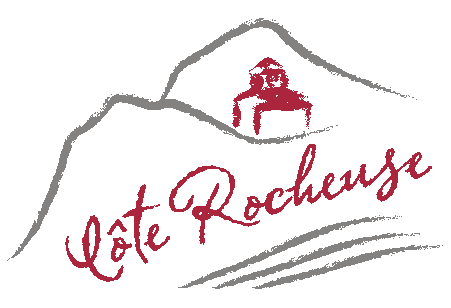 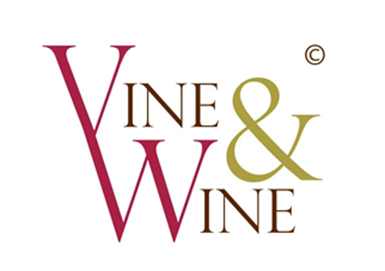 КАК ПИСАТЬ ЭССЕ?
ЛЕОНИД ФАДЕЕВ — Stage 2 MW Student, лауреат премии WSET/IWSC “The Future 50”, винный академик, DipWSET, WorldSom Magister Sommelier, исполнительный директор АО «Скалистый берег».
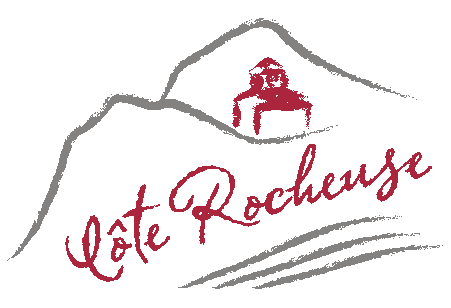 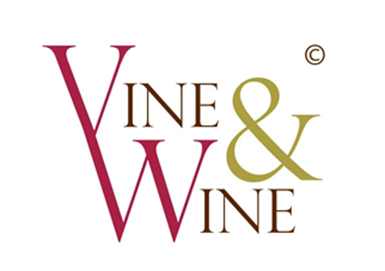 ТЕМА ЭССЕ
«Использование покровных культур (залуживание междурядий) в виноградарстве, плюсы и минусы».
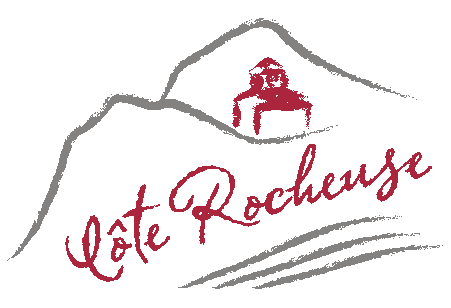 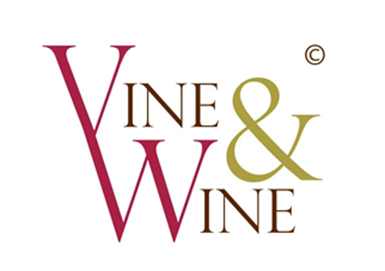 ОСНОВНЫЕ ТРЕБОВАНИЯ К ЭССЕ
Язык: русский 
Формат сдачи эссе: электронный документ в формате doc/docx; шрифт — Times New Roman; размер шрифта — 12. Каждый новый абзац начинать после отступа и с красной строки.
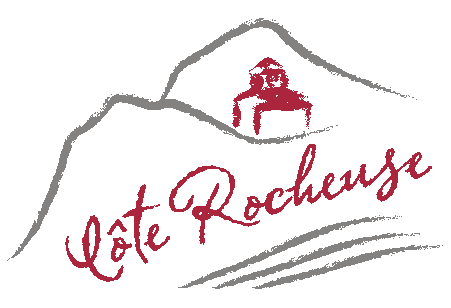 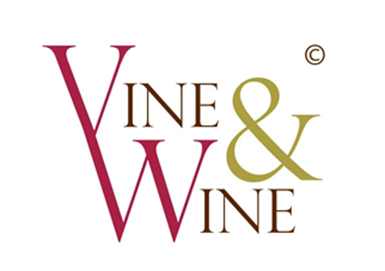 ЭССЕ ДОЛЖНО ОТВЕЧАТЬ СЛЕДУЮЩИМ ТРЕБОВАНИЯМ:
оригинальность (наличие уникальных мыслей автора);
критический анализ (что делается и почему?);
научность (корректное употребление терминов, понятий, формулировок);
креативность (аналитические способности автора);
объективность (существующие факты в отрасли);
написано и оформлено лично кандидатом на получение единовременной стипендии (все эссе проходят проверку на плагиат на ресурсе www.antiplagiat.ru, допускается до 5% заимствований); 
допускается использование аббревиатур при условии полной их расшифровки при первом упоминании; 
допускается ссылка на авторитетное мнение эксперта в отрасли с обязательным указанием имени, фамилии и регалий; 
допускается приведение статистических данных с обязательным указанием источника.
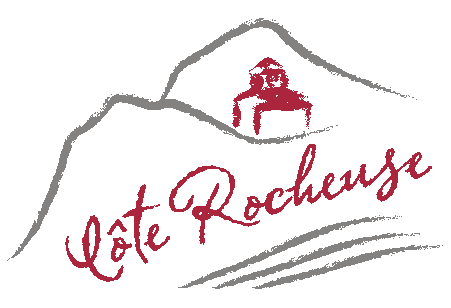 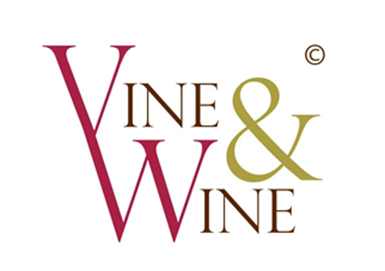 СТРУКТУРА ЭССЕ
Объем: 1300–2000 слов
Титульный лист (ВУЗ, ФИО автора, курс, группа, год написания эссе, кол-во слов эссе) 
Введение: примерно 200 слов 
Основная часть: 4–6 абзацев 
Заключение: примерно 200 слов
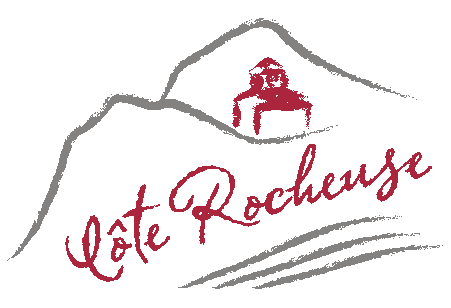 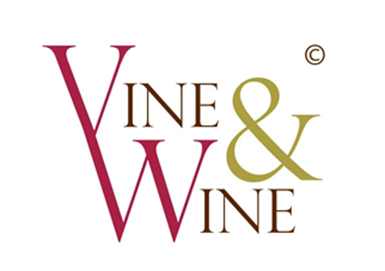 ПОДХОД К НАПИСАНИЮ ЭССЕ
Прочтите внимательно вопрос 
Составьте план эссе 
Напишите введение
Напишите абзацы 
Напишите заключение 
НЕ ТРЕБУЕТСЯ указывать в эссе список литературы, сноски/ссылки
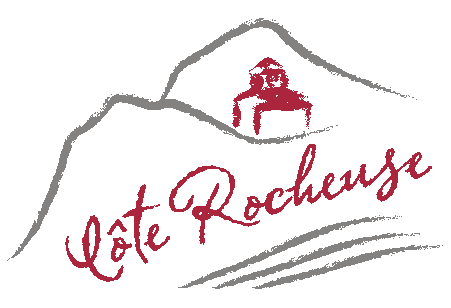 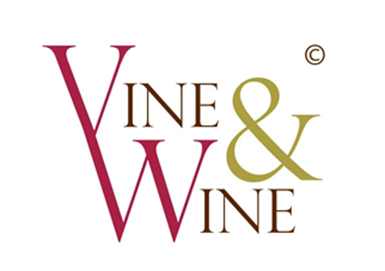 ПЛАНИРОВНИЕ: КАК ОТВЕТИТЬ НА ВОПРОС ЭССЕ?
Невозможно написать хорошее эссе без плана.
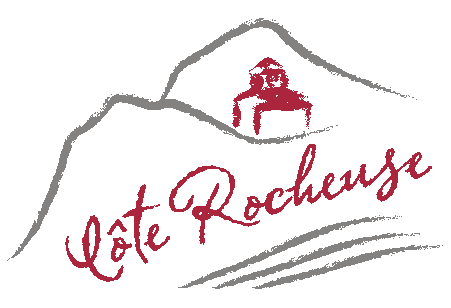 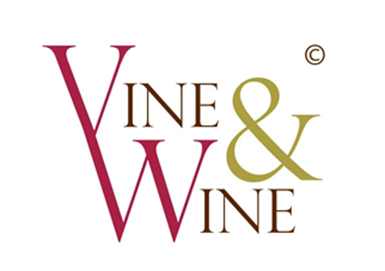 ЦЕЛЬ ВВЕДЕНИЯ
Введение определяет понимание автором вопроса, раскрывает основные понятия/определения, обозначает проблематику и раскрывает, как будет дан ответ на поставленный вопрос в эссе.
Произвести на читателя хорошее первое впечатление. 
Демонстрирует читателю, как вы поняли вопрос. 
Это гид по вашему эссе. Показывает читателю, как вы будите отвечать на вопрос. Строго придерживайтесь выбранного пути. 
•  Введение всегда пишется от третьего лица.
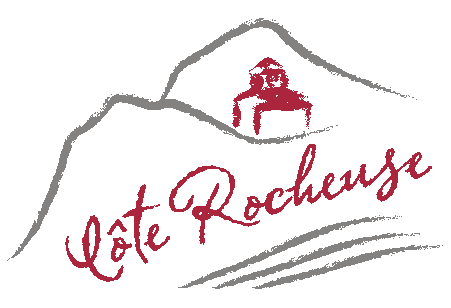 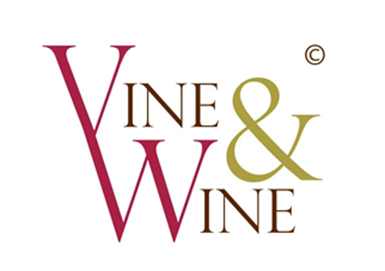 ЧТО ВКЛЮЧИТЬ В ВВЕДЕНИЕ?
Если не знаете с чего начать, повторите вопрос эссе. 
Дайте свою интерпретацию вопроса эссе. 
Определите ключевые термины. 
Дайте краткую структуру своего эссе.
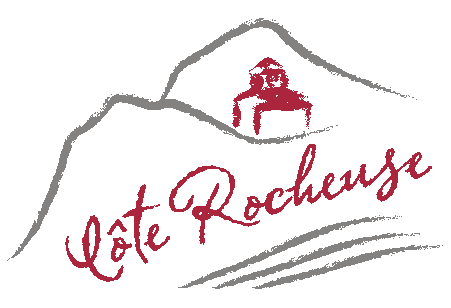 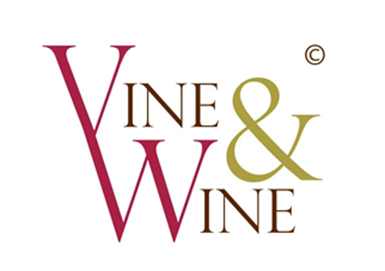 ПРИМЕР УСПЕШНОГО ВВЕДЕНИЯ
«Какие питательные вещества важны для виноградной лозы для производства качественного винограда и почему?»
Питательные вещества важны для обеспечения нормального роста виноградной лозы и плодоношения качественного винограда, который будет использоваться для производства вин. Качественный виноград — это здоровые (незатронутые болезнями), полностью развитые и физиологически зрелые ягоды. Питательные вещества являются элементами, участвующими в росте лозы, ее жизнедеятельности, в формировании и развитии ягод и в процессе фотосинтеза. Питательные вещества можно разделить на две основные группы: макроэлементы (требуются в большом количестве) и микроэлементы (требуются в небольших количествах). Основными макроэлементами являются азот, фосфор и калий, а к важным микроэлементам можно отнести железо, магний и бор. Питательные вещества требуются в определенных количествах. Дефицит питательных веществ может ухудшить рост виноградного куста, а избыток может быть токсичным для растения. Таким образом, производители винограда по всему миру создают и применяют планы мероприятий по работе с удобрениями, чтобы контролировать избыток или недостаток питательных веществ. Питательные вещества поступают в лозу через удобрения, вносимые в почву или на листья. Состав и количество вносимых удобрений варьируются в зависимости от типа почвы, содержания в ней макро- и микроэлементов, сорта винограда, возраста лозы и типа подвоя. В этом эссе будут рассмотрены наиболее важные питательные вещества для производства качественного винограда с указанием причин, по которым они важны.         		
189 слов.
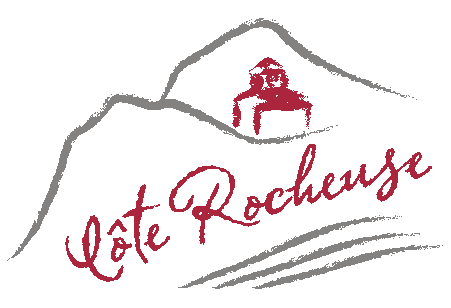 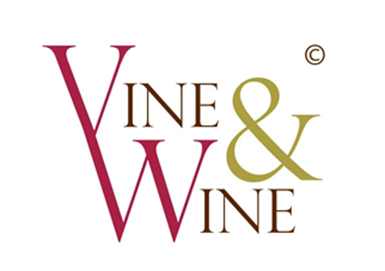 ВАРИАНТЫ СТРУКТУРЫ ЭССЕ
Хронологическая 
SWOT-анализ 
За и против 
Прошлое / Настоящее / Будущее 
Кто? / Что? / Зачем? / Где? / Когда? / Как? 
Смешанная
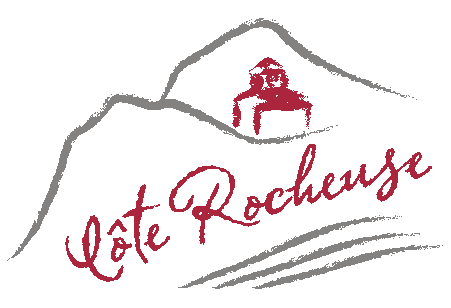 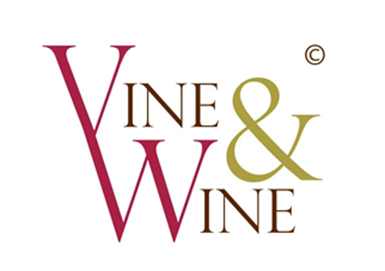 ХРОНОЛОГИЧЕСКАЯ СТРУКТУРА
Как винодел может повлиять на уровень алкоголя в некрепленом вине от виноградника до погреба и почему это может быть желательно? 
На винограднике
Во время брожения 
После брожения
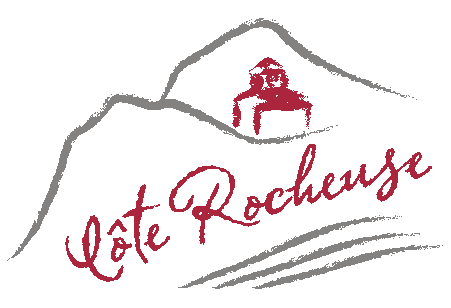 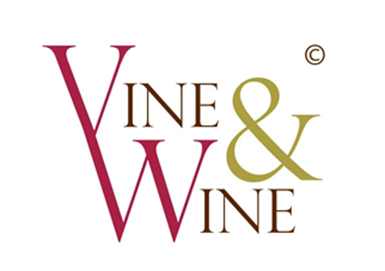 SWOT
Может ли Австралия восстановить свои экспортные рынки? 
Сильные стороны (например, сильные бренды)
Слабые стороны (например, нейтральное восприятие) 
Возможности (например, новые стили) 
Угрозы (например, курсы валют)
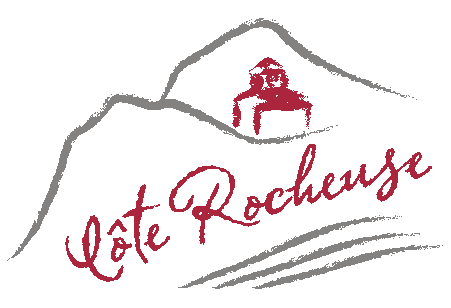 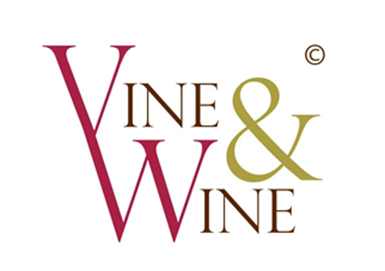 ЗА И ПРОТИВ
Каковы преимущества и недостатки диких и селекционных дрожжей в виноделии? 
Преимущества диких дрожжей 
Преимущества селекционных дрожжей 
Недостатки диких дрожжей 
Недостатки селекционных дрожжей
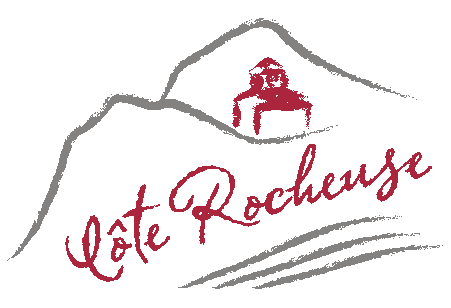 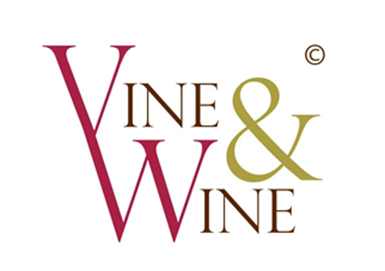 ЧТО ТАКОЕ АБЗАЦ?
Это часть текста, в котором выражается законченная мысль. В каждом абзаце раскрывается одна основная идея. В подтверждение аргументов абзаца кандидат может привести реальные примеры из отрасли.
Каждый абзац должен быть четко связан с основной идеей эссе. 
Каждый абзац должен быть логически выстроен и включать доказательства, факты (примеры, цифры, дозировки, мнения специалистов, статистика и т.д.).
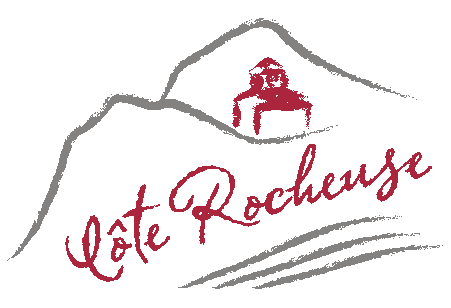 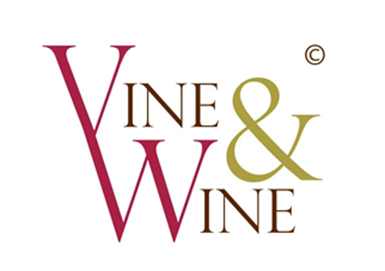 АБЗАЦЫ
Тело эссе: 4–6 абзацев. 
Каждый абзац начинается с главного предложения, в котором озвучивается основная идея.
Желательно в эссе привести примеры в подтверждение ваших слов.
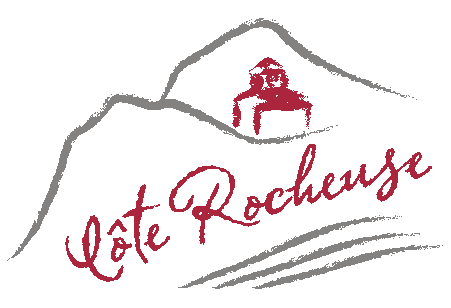 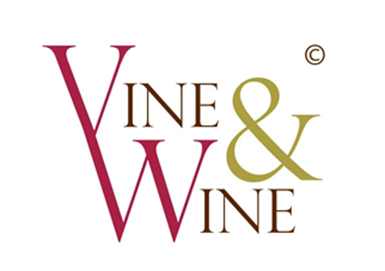 ГЛАВНОЕ ПРЕДЛОЖЕНИЕ АБЗАЦА
Главное предложение — это заголовок вашего абзаца. 
Главное предложение дает представление, о чем пойдет речь в данном абзаце. 
Главное предложение должно быть четким и понятным, без «воды».
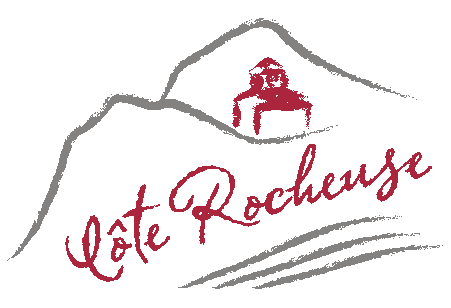 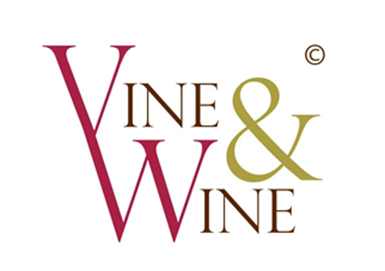 ПРИМЕРЫ ГЛАВНЫХ ПРЕДЛОЖЕНИЙ
«Изучите влияние некачественного урожая на виноделие. 
Проиллюстрируйте свой ответ примерами». 
Чрезмерное количество воды в виде осадков или неправильного орошения может отрицательно повлиять на качество винограда.
Недостаточное количество воды в течение вегетационного периода может вызвать сильный стресс винограда, что приведет к снижению качества урожая.
Еще один фактор, который может стать причиной плохого урожая — град.
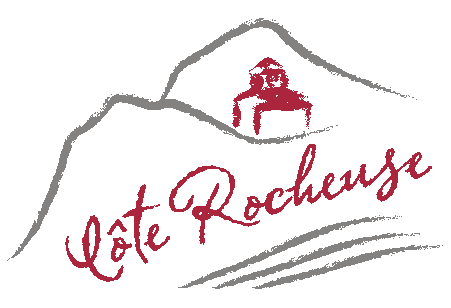 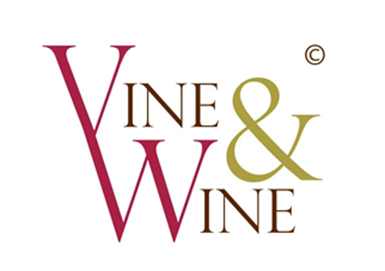 ЧТО МОЖЕТ БЫТЬ НЕ ТАК С АБЗАЦЕМ?
Нет главного предложения. Не понятно, о чем пойдет речь в абзаце.
В абзаце больше чем одна идея, содержание размыто. 
Привидение только примеров, отсутствует аргументация.
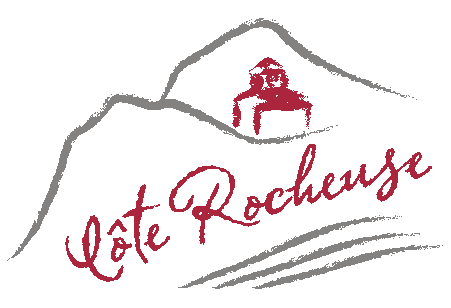 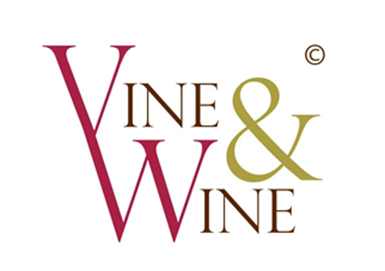 ЗАКЛЮЧЕНИЕ
Подведение итогов всего вышесказанного. 
Излагаются основные тезисы/идеи эссе, дается основной вывод.
Показывает читателю, почему вы считаете, что вы правильно ответили на вопрос эссе. 
Дает ответ, что вы предлагаете/рекомендуете по вопросу эссе.
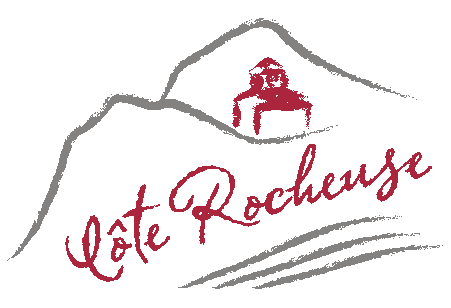 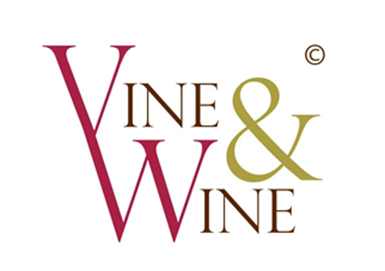 ЧЕГО НЕ НУЖНО ПИСАТЬ В ЗАКЛЮЧЕНИИ
Новую идею или тезис, не упомянутый в абзацах эссе. 
Новые примеры, цифры, статистику, факты и т.д.
Делать сентиментальные или эмоциональные выводы.
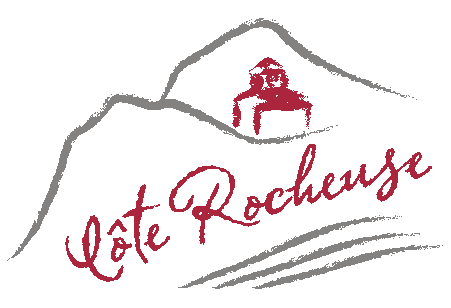 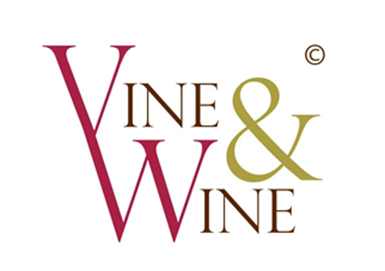 ПРИМЕРЫ В ЭССЕ
Комплексные удобрения обычно используются для обеспечения достаточного количества тех веществ, которые необходимо восполнить. Например, АО «Скалистый берег» (Краснодарский край, Россия) использует Terra-Sorb Complex (однократное  опрыскивание перед цветением, 2 л / га). 
Сульфат калия обычно используется для устранения дефицита калия (внесение в почву 120 кг/га, опрыскивание на листву 35-45 г/10 л).
Для борьбы с Бреттаномицесом можно использовать химическую альтернативу SO2, в частности, Велькорин.
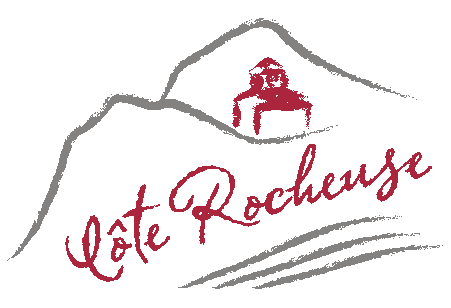 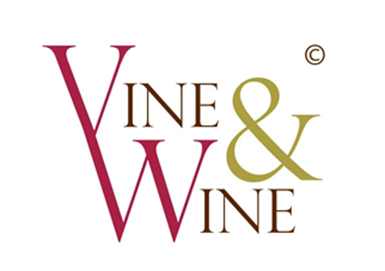 ПРИМЕР УСПЕШНОГО ЭССЕ
«Основные заболевания на виноградниках России и актуальные методы борьбы с ними». 
https://vineandwine.vin/ru/publikacii/osnovnye-zabolevanija-na-vinogradnikah/
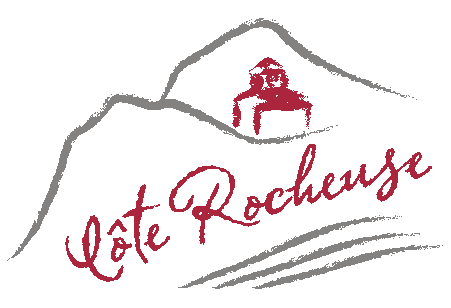 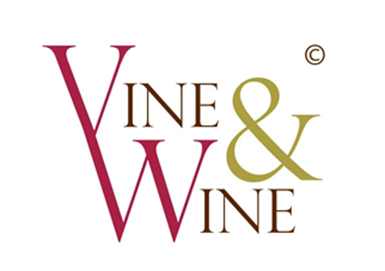 ПРЕМИЯ
Автор лучшего эссе получит единовременную стипендию АО «Скалистый берег» в размере 50 000 рублей (не облагается налогом). 
Лучшие эссе могут быть опубликованы на сайте www.vineandwine.vin.
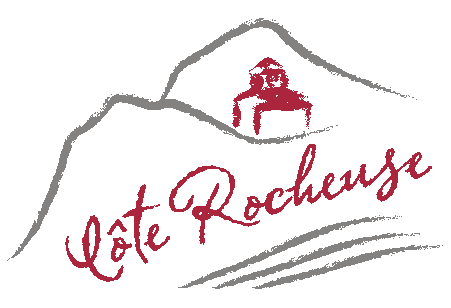 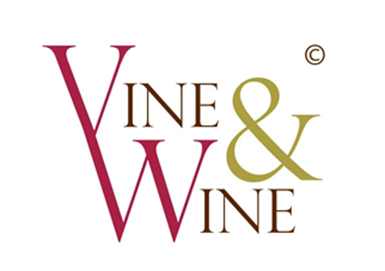 СРОК НАПИСАНИЯ ЭССЕ
До «15» ноября 2020 года включительно. После указанной даты эссе не принимаются. Победитель будет объявлен до 15 декабря 2020.
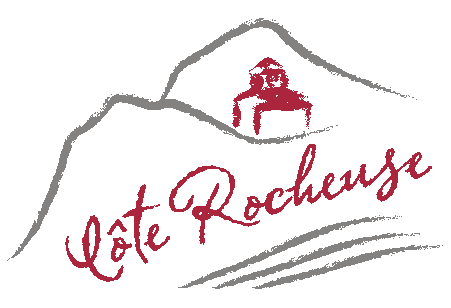 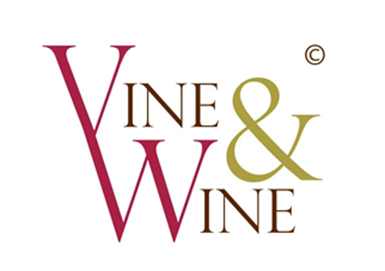 ДАТА НАПИСАНИЯ ЭССЕ
Датой написания эссе считается дата отправления эссе на электронную почту info@skbereg.ru. 
Телефон для справок: 8 (86133) 2-71-31
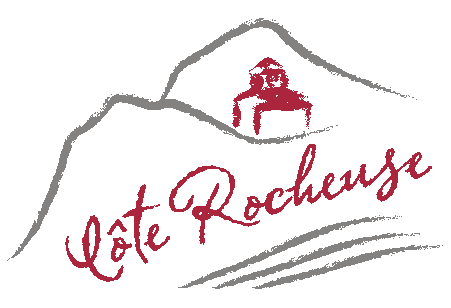 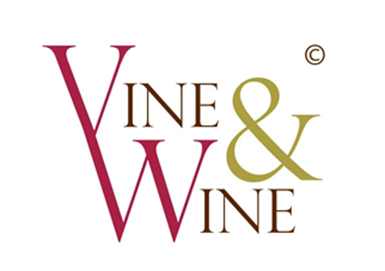 ФОТО АВТОРА ЭССЕ
Вместе с эссе и титульным листом кандидат обязан направить файл со своей фотографией в хорошем качестве, на которой четко видно лицо автора. Фото будет использовано, в случае публикации эссе, на сайте www.vineandvine.vin. Без фото автора эссе не принимается.
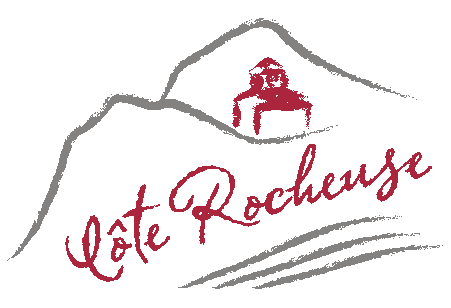 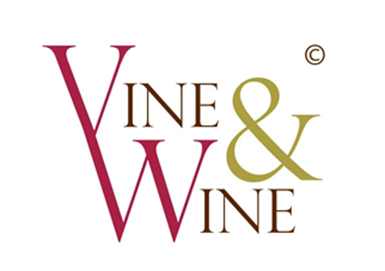 ПРАВА НА ПУБЛИКАЦИЮ
Лучшие эссе могут быть опубликованы на сайте www.vineandwine.vin. Кандидат, направивший эссе на info@skbereg.ru, соглашается с тем, что его эссе может быть опубликовано на сайте www.vineandwine.vin под его авторством, вне зависимости от того, получит ли он единовременную стипендию или нет.
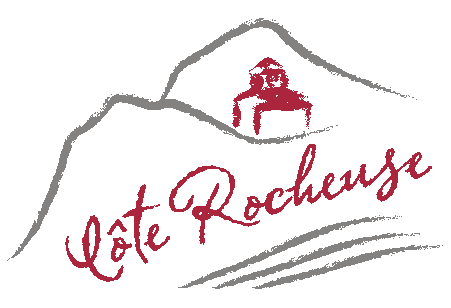 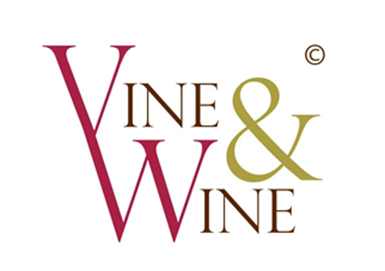 СПАСИБО ЗА ВНИМАНИЕ!
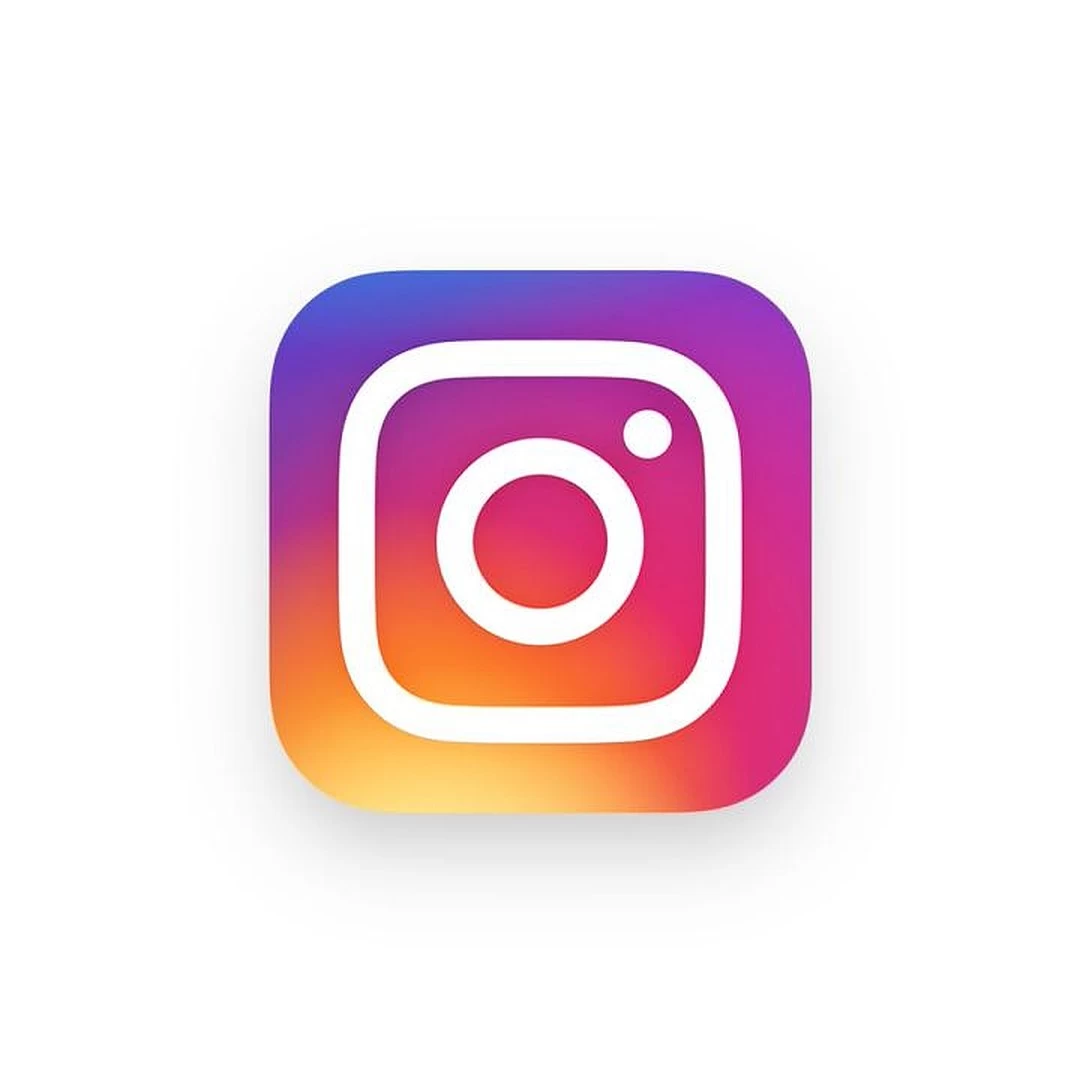 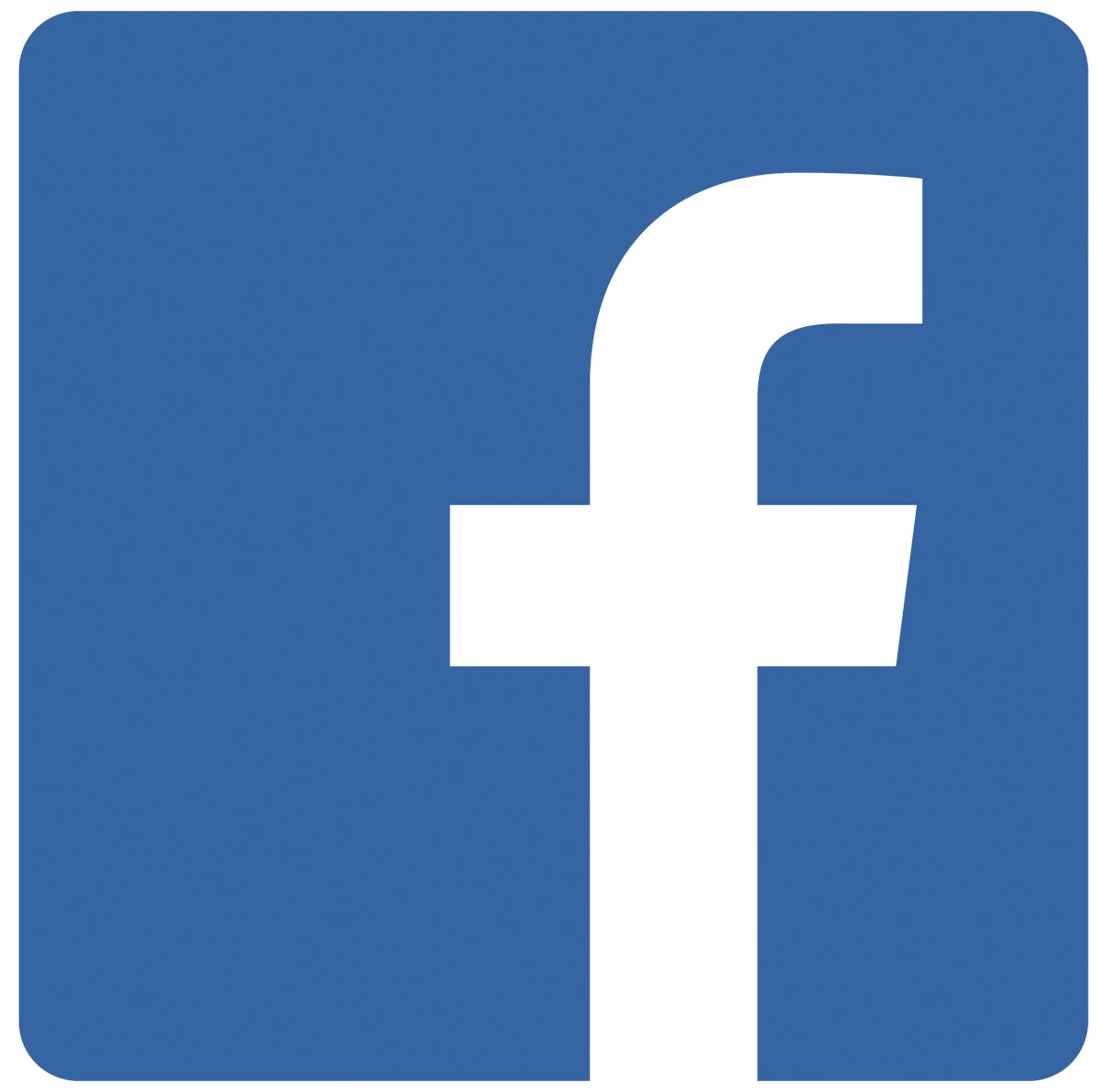 dr.leowine
Leonid Fadeev WA
www.vineandwine.vin
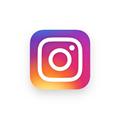 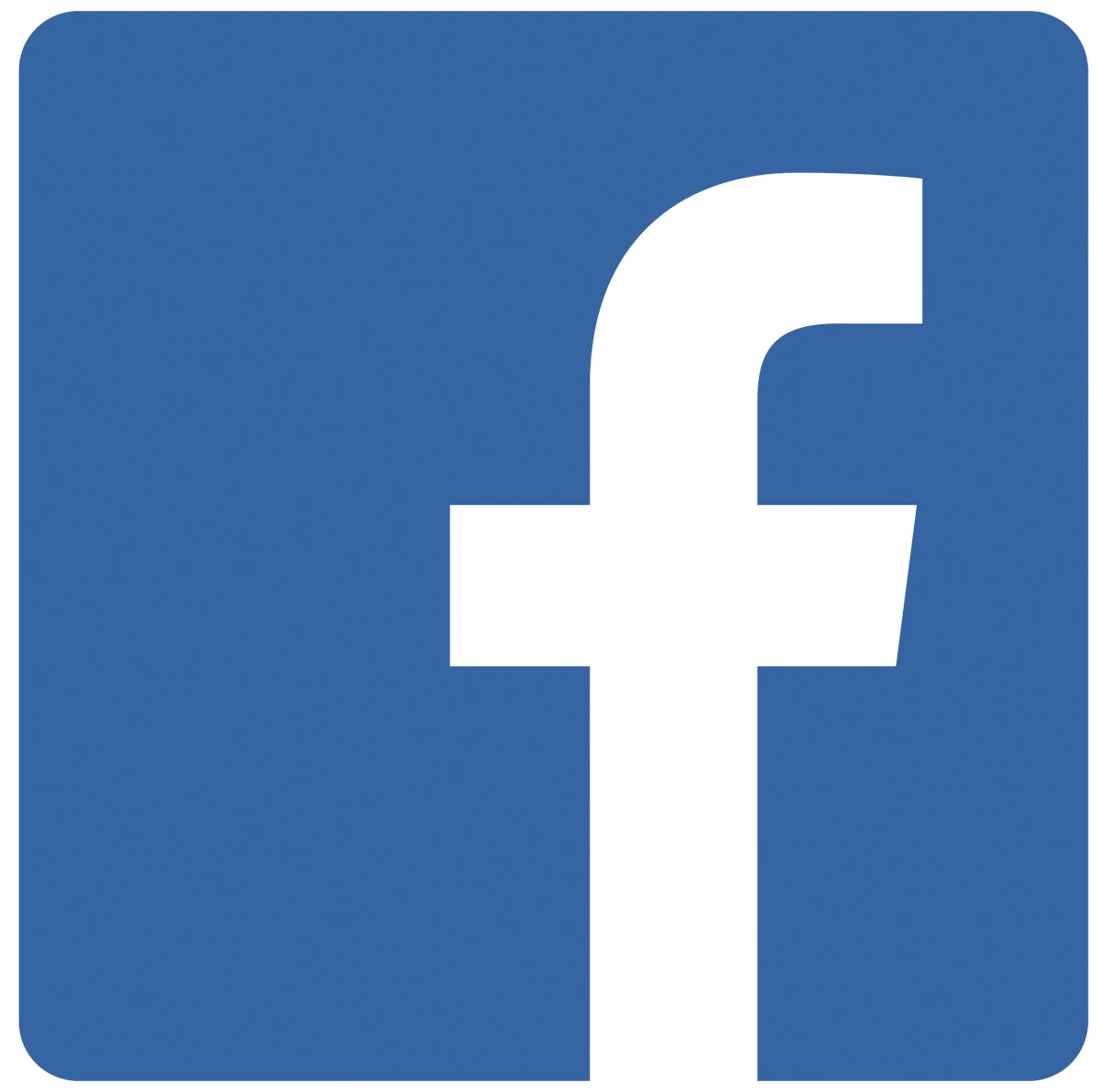 vine_a_wine
Vine&Wine